Comparing countries of the uk
Lesson 1
L.O: What is the UK?
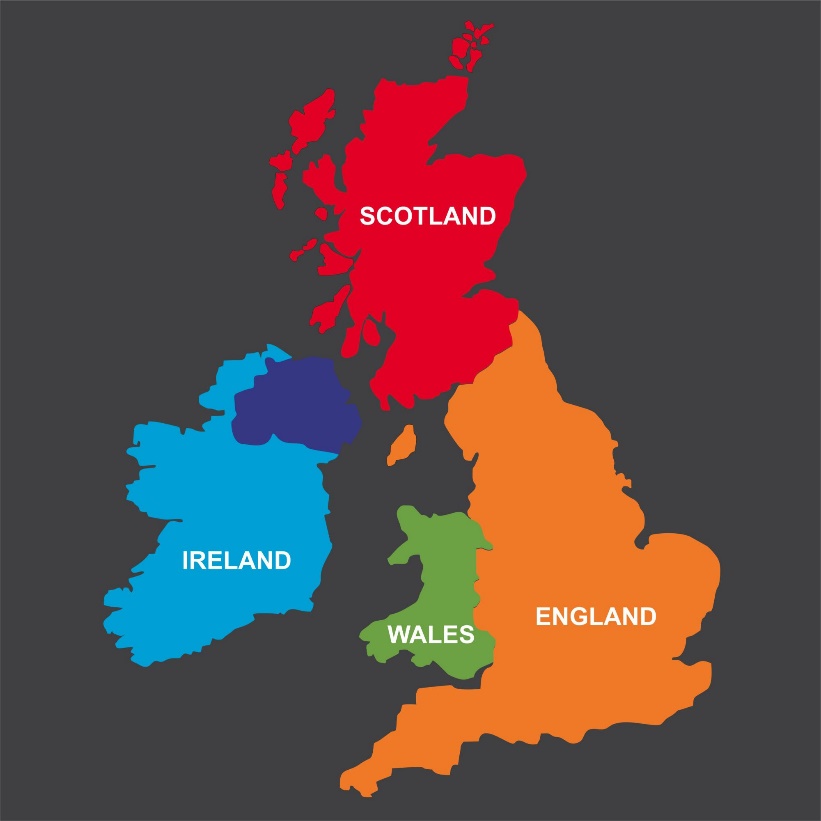 Do you think these pictures are in the Uk? Which country do the belong to?
Lesson 2
L.O: What is the UK?
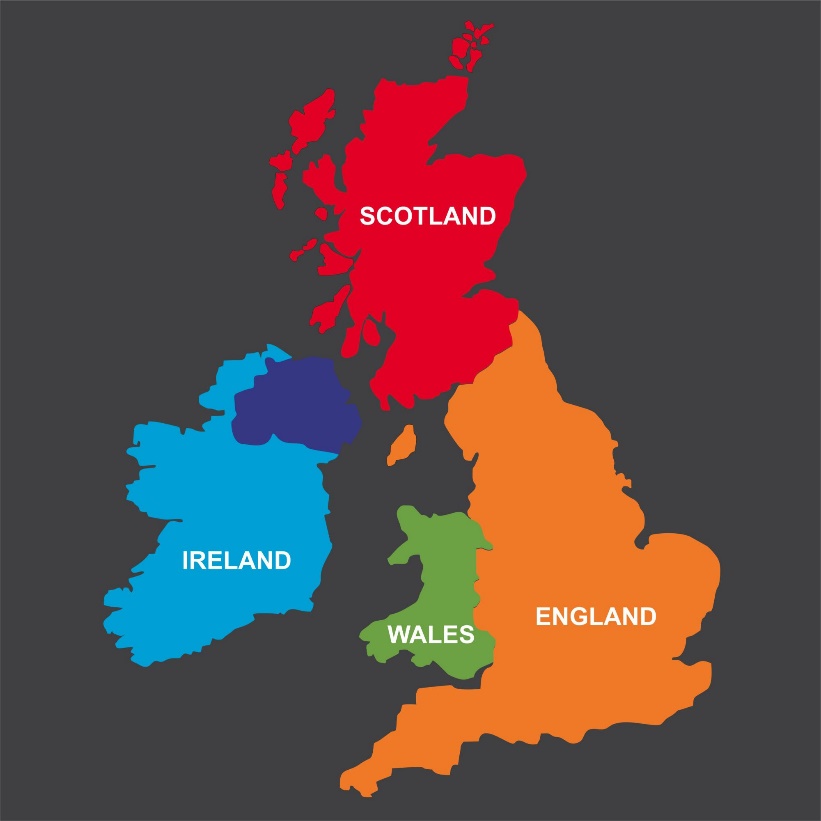 Recap
Can you name thecountries of the UK?
Quiz
Can you name the flags?
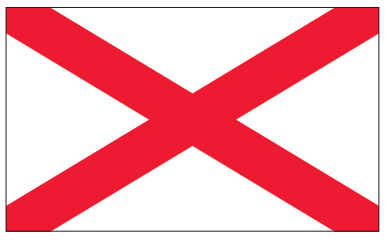 Which country is which?
Label the different countries